CHARACTERIZATION AND EXPLOITATION OF NESTED PARALLELISM AND CONCURRENT KERNEL EXECUTION TO ACCELERATE HIGH PERFORMANCE APPLICATIONS
Fanny Nina Paravecino
Committee Members:
Prof. David Kaeli (Advisor)
Prof. Ningfang Mi (ECE)
Prof. Qianqian Fang (BioEng)
Dr. Norm Rubin (NVIDIA)
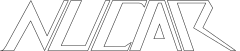 OUTLINE
Motivation
Background
Related Work
Characterization of Advanced Parallel Features
Exploitation of Advanced Parallel Features
Real-World Applications
Conclusions and Future Work
2
MOTIVATION
Accelerators have evolved rapidly in the last few years
The immediate translation to improved application performance remains challenging
Common applications include a range of programming semantics, including: recursion, graph traversal, and evolutionary algorithms 
These algorithms tend to be data-dependent execution
Data-dependent applications exhibit irregular execution and become burdensome for parallel computing
Irregularity in applications generates warp divergence
3
[Speaker Notes: Warp divergence is an inhibitor to parallel computing performance on a GPU]
MOTIVATION
Warp Divergence. Warp threads will stall if they are:
Control flow dependent
Data Dependent
Dynamic control-flow dependent loop
26
28
27
29
30
3
0
2
5
31
6
1
4
STALL
STALL
STALL
STALL
STALL
IF
IF
STALL
IF
STALL
IF
IF
IF
STALL
STALL
STALL
STALL
STALL
ELSE
STALL
ELSE
ELSE
ELSE
ELSE
ELSE
ELSE
…
4
MOTIVATION
How best to leverage nested parallelism in irregular kernels?
Control flow analysis
On-the-fly analysis allows  us to quantify the impact of thread divergence
Child kernel launch and synchronization
There are presently no tools to measure the impact of child kernel launch and device synchronization
There is a need to provide guidance to the programmer to effectively implement parallel kernels using nested parallelism
How best to leverage nested parallelism in recursive kernels?
Thread-Level Parallelism
Thread-Level parallelism for each recursive call has to be optimized to exploit GPU resources
Work Efficiency
Ratio of parallel work towards parallel solution of the problem
Overhead of kernel launches
5
MOTIVATION
Many applications involve the execution of multiple kernels
It is common that kernels over-utilize one resource on the GPU
6
[Speaker Notes: There are resources that are wasted
There is the opportunity to reclaim performance lost
Past GPU parallel computing
Sequential kernel calls
Modern GPU capabilities
Concurrent Kernel Execution:
The ability to call multiple kernels simultaneously]
OUTLINE
Motivation
Background
Related Work
Characterization of Advanced Parallel Features
Exploitation of Advanced Parallel Features
Real-World Applications
Conclusions and Future Work
7
[Speaker Notes: Don’t go into single slide deeply, focus on each slide]
PARALLEL COMPUTING
Modern GPUs support both advanced parallel features
Nested parallel – NVIDIA (dynamic parallelism), AMD (nested parallelism)
Concurrent kernel execution – NVIDIA (HyperQ), AMD (concurrent kernel execution)
In this work we focus on a CUDA framework and NVIDIA GPUs, though our contributions can be applied to other GPU computing environments
8
BACKGROUND
/*Parallel code*/
__global__ void kernel()
{
	//…
}
/*End Parallel code*/
CUDA
GRID
Thread-Block
Thread-Block
x
y
z
Thread-Block
Thread-Block
9
[Speaker Notes: We exploit parallelism using SIMT, we further exploit the benefits of the framework scheme using kernel, blocks, and threads.]
DYNAMIC PARALLELISM
Ability to spawn a child kernel from a parent kernel
Device kernel call
Manage inter-kernel dependencies
Finer thread granularity
10
[Speaker Notes: Better management of conditional-loop execution throughput]
DYNAMIC PARALLELISM
Parent Threads
__global__ kernel()
{
	//…
	if (condition)
		childKernel<<<>>
	//...
}
…
Child Threads
Parent Threads
With previous GPU generations:
Parent threads would be executed sequentially on the CPU
Or child threads would be executed sequentially for every thread as part of the parent kernel
Or parent kernel and child kernel would be launched by the host, and there would be the overhead of communication between the host and the device
11
DYNAMIC PARALLELISM
Grid Management Unit allows:
Nested kernel launch
Stream Queues - Ordered queues of grids
. . .
GRID MANAGEMENT UNITS
Pending & suspended grids
Device Kernel Launch
Dispatch Grid
Pausing Grids
Work Distributor
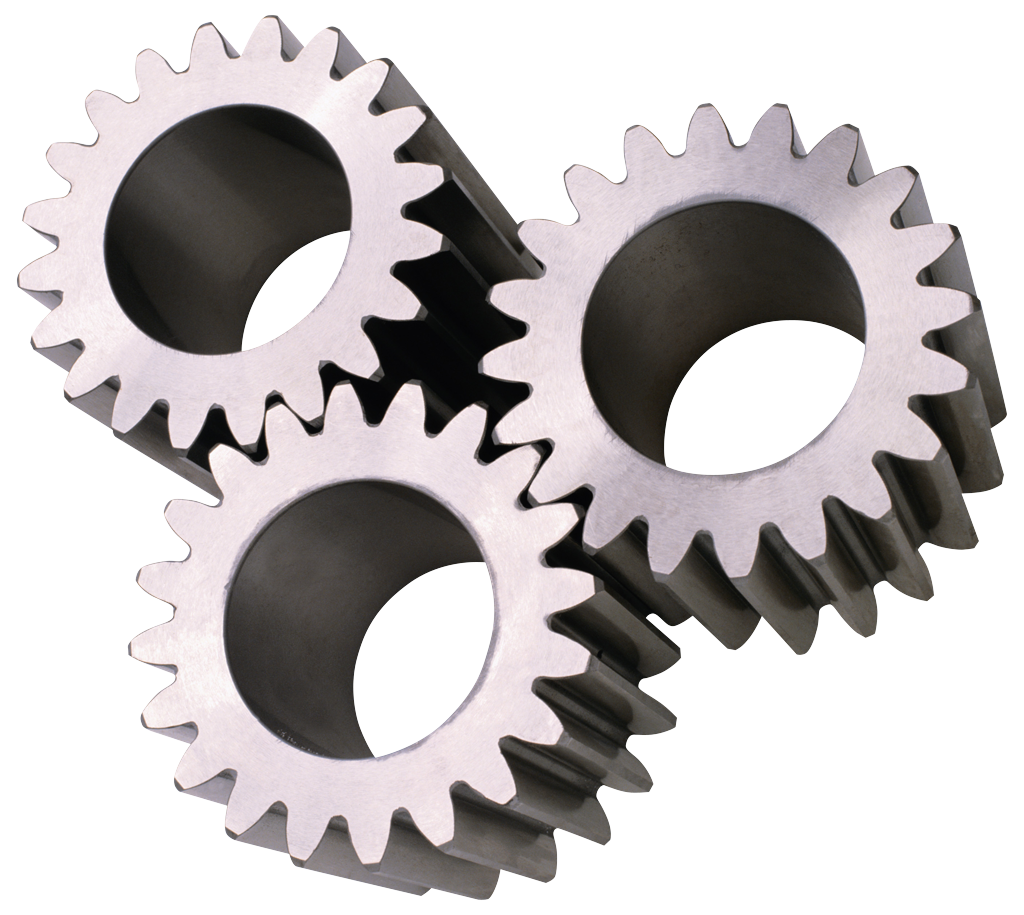 32 Active Grids
. . .
SMX
SMX
SMX
12
HYPER-Q
Multiple kernels running simultaneously
Multiple streams running
The dispatch of kernels on stream i will not depend on the execution of the kernel on stream j
If there are enough resources to execute both kernels:
Execution of kernels will overlap
Kernel 0
Kernel 1
Kernel 31
Execution
…
Stream 0
Stream 1
Stream 31
13
OUTLINE
Motivation
Background
Related Work
Characterization of Advanced Parallel Features
Exploitation of Advanced Parallel Features
Real-World Applications
Conclusions and Future Work
14
RELATED WORK
Nested Parallelism
Di Marco et al. [SPIE 2013]: Performance impact of dynamic parallelism on different clustering algorithms 
Wang et al. [IISWC 2014]: Characterization and analysis of dynamic parallelism in unstructured GPU applications 
Wang et al. [ISCA 2015]: Dynamic thread block launch: a lightweight execution mechanism to support irregular applications on GPUs
Yang et al. [JCST 2015]: CUDA-NP: Realizing nested thread-level parallelism in GPGPU applications
Zhang et al. [IA3 2015]: Dynamic parallelism for simple and efficient GPU graph algorithms 
Li et al. [ICCP 2015]: Nested parallelism on GPU: Exploring parallelization templates for irregular loops and recursive computations 
Wang et al. [GTC 2016]: Exploring dynamic parallelism for irregular applications on GPUs
15
RELATED WORK
Concurrent Kernel Execution
Wang et. al. [HPCS 2011]: Exploiting concurrent kernel execution on graphic processing units 
Wende et al. [SAAHPC 2012]: On improving the performance of multi-threaded CUDA applications with concurrent kernel execution by kernel reordering
Gregg et al. [HotPar 2012]: Fine-grained resource sharing for concurrent GPGPU kernels
Jog et al. [GPGPU 2014]: Application-aware memory system for fair and efficient execution of concurrent GPGPU applications
Luley et al. [IPDPSW 2016]: Effective utilization of CUDA Hyper-Q for improved power and performance efficiency
16
[Speaker Notes: Gregg presented a KernelMerge a kernel scheduler]
OUTLINE
Motivation
Background
Related Work
Characterization of Advanced Parallel Features
Exploitation of Advanced Parallel Features
Real-World Applications
Conclusions and Future Work
17
CHARACTERIZATION  OF NESTED PARALLELISM
Control flow instructions
Special emphasis in: control flow dependent-loops
On-the-fly characterization:
instExec: Instructions Executed [nvprof]
warpDivEff: Warp Divergence Efficiency [nvprof]
cfDependentNestedLoop: Control Flow Dependent Nested Loop [SASSI]
18
CHARACTERIZATION  OF NESTED PARALLELISM
We define and evaluate the following metrics:
loopInstExec = cfDependentNestedLoop/instExec
warpDivIdle = 1 − (warpDivEff/100)
loopWarpThreadsIdle = warpDivIdle ∗ loopInstrExec 
loopWarpEff = (1 − loopWarpThreadsIdle) ∗ 100
19
[Speaker Notes: Fanny – provide a subbullet for each metric to describe it in plain words]
CHARACTERIZATION  OF NESTED PARALLELISM
Dynamic parallelism allows explicit synchronization using API CudaDeviceSynchronization
We characterize its overhead by using clocks
SMUsage is another metric to control the point when the number of available SMs is exhausted:
SMUsage = (NumberThreadsPerBlock ∗ NumberBlocks)/ MaxThreadsPerSM
20
CHARACTERIZATION  OF NESTED PARALLELISM
Micro-benchmark
__global__ void singleKernel(int* A, int *B, int *C, int rows, int cols)

{
	int idx = blockIdx.x *blockDim.x + threadIdx.x;
	if(A[idx*cols] == 1)
	{
			for(int i=0; i < cols; i++)
					C[idx*cols + i] = A[idx*cols + i] + B[idx*cols + i];
	}
}
21
CHARACTERIZATION  OF NESTED PARALLELISM
Impact of the rate of divergence on GTX Titan
22
[Speaker Notes: Lower is better]
CHARACTERIZATION  OF NESTED PARALLELISM
Micro-benchmark with 75% divergent code, run across different GPUs
23
[Speaker Notes: Lower is better]
CHARACTERIZATION  OF NESTED PARALLELISM
Parallel recursion
For instance: Breadth-First Search (BFS)
1
0
4
Level 0
2
3
5
1
0
4
Result of BFS
Level 1
0
1
4
3
2
5
Vertex
2
3
5
Level Array
1
0
4
Level 2
2
3
5
24
CHARACTERIZATION  OF NESTED PARALLELISM
Parallel recursion
For instance: Breadth-First Search
1
0
4
# Kernel Calls: 1, initial source in node 0
Level 0
Total threads spawned: 2
2
3
5
1
0
4
# Nested Kernel Call: 2
Level 1
2
3
5
Total threads spawned: 3
1
0
4
Arrive at base case
Level 2
No more nodes to visit
2
3
5
25
CHARACTERIZATION  OF NESTED PARALLELISM
Parallel recursion
Degree of thread-level parallelism 
Based on the the # of outgoing edges per node - yields poor thread-level parallelism
Degree of thread-level parallelism - dominates the effectiveness using a GPU
Guideline: Increase thread-level parallelism
Number of kernel launches
Based on # of visited node launches – lead to an excessive number of nested kernel, increasing the queue of pending grid to execute at the GMU
Guideline: Reduce the number of kernel launches
Work Efficiency
Multiple threads can arrive at the same node and visit it multiple times
Doubling work on the same node is wasted work
Guideline: Increase work efficiency by avoiding multiple visits to same node
26
CHARACTERIZATION  OF CONCURRENT KERNEL EXECUTION
To fully understand resource contention, we need to characterize resource usage

Persistent Threads allow us to use dedicated threads, resident as the hardware threads, but they require modification of the kernel implementation

Resource utilization varies dramatically across different GPU architectures
27
CHARACTERIZATION  OF CONCURRENT KERNEL EXECUTION
Resource contention
Non-Persistent Thread versus Persistent Threads
__global__ void persistentKernel(int *A, int *B, int *C, int workload, int rows, int cols)
{
	int idx = blockIdx.x * blockDim.x + threadIdx.x;
	idx = idx * workload;
	int workloadProcessed = 0;
	while(workloadProcessed < workload){
		if(A[(idx+workloadProcessed)*cols] == 1)
		{
			for(int i=0; i < cols; i++){
				C[(idx+workloadProcessed)*cols+i] = 						 		A[(idx+workloadProcessed)*cols+i]+B[(idx+workloadProcessed)*cols+i];
			}
		}
		workloadProcessed++;
	}
}
28
CHARACTERIZATION  OF CONCURRENT KERNEL EXECUTION
Sequential / HyperQ / Non Persistent Threads / Persistent Threads
29
CHARACTERIZATION  OF CONCURRENT KERNEL EXECUTION
Resource contention analysis - Non Persistent Threads
30
CHARACTERIZATION  OF CONCURRENT KERNEL EXECUTION
Resource contention analysis – Persistent Threads
31
OUTLINE
Motivation
Background
Related Work
Characterization of Advanced Parallel Features
Exploitation of Advanced Parallel Features
Real-World Applications
Conclusions and Future Work
32
EXPLOITATION OF ADVANCED PARALLEL FEATURES
Selective Matrix Add
__global__ void singleKernel(int* A, int *B, int *C, int rows, int cols)
{
	int idx = blockIdx.x *blockDim.x + threadIdx.x;
	if(A[idx*cols] == 1)
	{
			for(int i=0; i < cols; i++)
					C[idx*cols + i] = A[idx*cols + i] + B[idx*cols + i];
	}
}
Using our framework
33
EXPLOITATION OF ADVANCED PARALLEL FEATURES
Selective Matrix Addition
34
EXPLOITATION OF ADVANCED PARALLEL FEATURES
Breadth-First Search - Naïve Nested Parallelism
Running on GTX Titan
Breadth-First Search – Optimized Nested Parallelism
Running on GTX Titan
35
EXPLOITATION OF ADVANCED PARALLEL FEATURES
Breadth-First Search Speedup compare to non-nested parallelism
Nodes
Edges
36
EXPLOITATION OF ADVANCED PARALLEL FEATURES
Prim’s algorithm - Naïve Nested Parallelism
Running on GTX Titan
Prim’s algorithm – Optimized Nested Parallelism
Running on GTX Titan
37
OUTLINE
Motivation
Background
Related Work
Characterization of Advanced Parallel Features
Exploitation of Advanced Parallel Features
Real-World Applications
Conclusions and Future Work
38
REAL-WORLD APPLICATIONS
Connected Component Labeling
Running on GTX Titan
39
EXPLOITATION OF ADVANCED PARALLEL FEATURES
Level-Set Segmentation
Running on GTX Titan
40
OUTLINE
Motivation
Background
Related Work
Characterization of Advanced Parallel Features
Exploitation of Advanced Parallel Features
Real-World Applications
Publications
Conclusions and Future Work
41
PUBLICATIONS TO DATE
Fanny Nina-Paravecino, Leiming Yu, Qianqian Fang, David Kaeli, “High-performance Monte Carlo Simulations for Photon Migration and Applications in Optical Brain Functional Imaging”, Handbook of Large-Scale Distributed Computing in Smart Healthcare, 2016 
Julian Gutierrez, Fanny Nina-Paravecino, and David Kaeli. "A fast level-set segmentation algorithm for image processing designed for parallel architectures." Proceedings of the Sixth Workshop on Irregular Applications: Architectures and Algorithms(IA^3). IEEE Press, 2016. 
Fanny Nina-Paravecino, Leiming Yu, Qianqian Fang, and David Kaeli. “MCX: Accelerated Monte Carlo Simulation of Photon Migration in 3D Turbid Media.” High Performance Computing Day. HPC Day May 2016. 
Fanny Nina-Paravecino, Leiming Yu, Qianqian Fang, and David Kaeli. "Portable Performance for Monte Carlo Simulations of Photon Migration in 3D Turbid Media for Single and Multiple GPUs." GPU Technology Conference. GTC, April 2016. 
Fanny Nina-Paravecino, and David Kaeli. "Real-Time Image Segmentation for Homeland Security Exploiting Hyper-Q Concurrency." GPU Technology Conference. GTC, March 2015.
42
PUBLICATION TO DATE
Saoni Mukherjee, Xiang Gong, Leiming Yu, Carter McCardwell, Yash Ukidave, Tuan Dao, Fanny Nina-Paravecino, and David Kaeli. “Exploring the Features of OpenCL 2.0”. International Workshop on OpenCL. IWOCL, 2015. 
Yash Ukidave, Fanny Nina-Paravecino, Leiming Yu, Charu Kalra, Amir Momeni, Zhongliang, Chen, Nick Materise, Brett Daley, Perhaad Mistry and David Kaeli. "NUPAR: A Benchmark Suite for Modern GPU Architectures." International Conference on Performance Engineering. ICPE, 2015. 
Fanny Nina-Paravecino, Evan Hovaniak, and David Kaeli. “Image Segmentation using Graph Analysis on GPUs”, Boston Area Architecture Workshop. BARC 2015. 
Fanny Nina-Paravecino, and David Kaeli. "Accelerated Connected Component Labeling Using CUDA Framework." Computer Vision and Graphics. Springer International Publishing. ICCVG 2014. 502-509.
43
OUTLINE
Motivation
Background
Related Work
Characterization of Advanced Parallel Features
Exploitation of Advanced Parallel Features
Real-World Applications
Publications
Conclusions and Future Work
44
CONCLUSIONS
Contributions:
We characterized irregular applications on GPUs, identifying when we can leverage nested parallelism. We evaluated three workload components:
control flow workload analysis
child kernel launching 
child kernel synchronization
We utilized SASSI (SASS instrumentation tool) and developed binary-injection handlers to collect and measure the control dependent loop efficiency
45
CONCLUSIONS
Contributions:
We characterized recursive parallel workloads, and evaluated three components: 
Degree of thread-level parallelism
Work efficiency
Overhead of kernel launches
We characterized the execution of concurrent kernels. Our characterization captures:
Kernel launch configuration
Resource consumption
46
CONCLUSIONS
Contributions
We proposed and evaluated kernels with persistent threads as a mechanism to control resource contention for concurrent kernel execution on GPUs
Our proposed set of metrics have been applied to a number of CUDA kernels taken from the problem domains of image processing, linear algebra, and graph theory problems. 
We achieved speedups of 5x-29x speedup, as compared to non-optimized kernels that used NVIDIA’s advanced parallelization features
47
FUTURE WORK
New avenues of research:
Our proposed characterization and exploitation can be extended to support multi-GPU systems with different resources capabilities
It also can be extended to support multiple applications execution on GPUs
48
ACKNOWLEDGEMENT
Advisor
Prof. David Kaeli
Committee Members
Prof. Qianqian Fang
Prof. Ningfang Mi
Dr. Norm Rubin
All NUCAR members
Special thanks to Leiming, Julian, Fritz, Xiangyu, Zhongliang and Saoni for all the support, collaboration and encouragement in this doctoral journey
Family and Friends
Mom and Dad, Fani and Dante
Siblings, Reykjavil and Lisbeth
Boyfriend, Jose
Oscar, Ruth, Ben, Ernesto, and everyone that helped and supported the long path of my doctoral journey
49
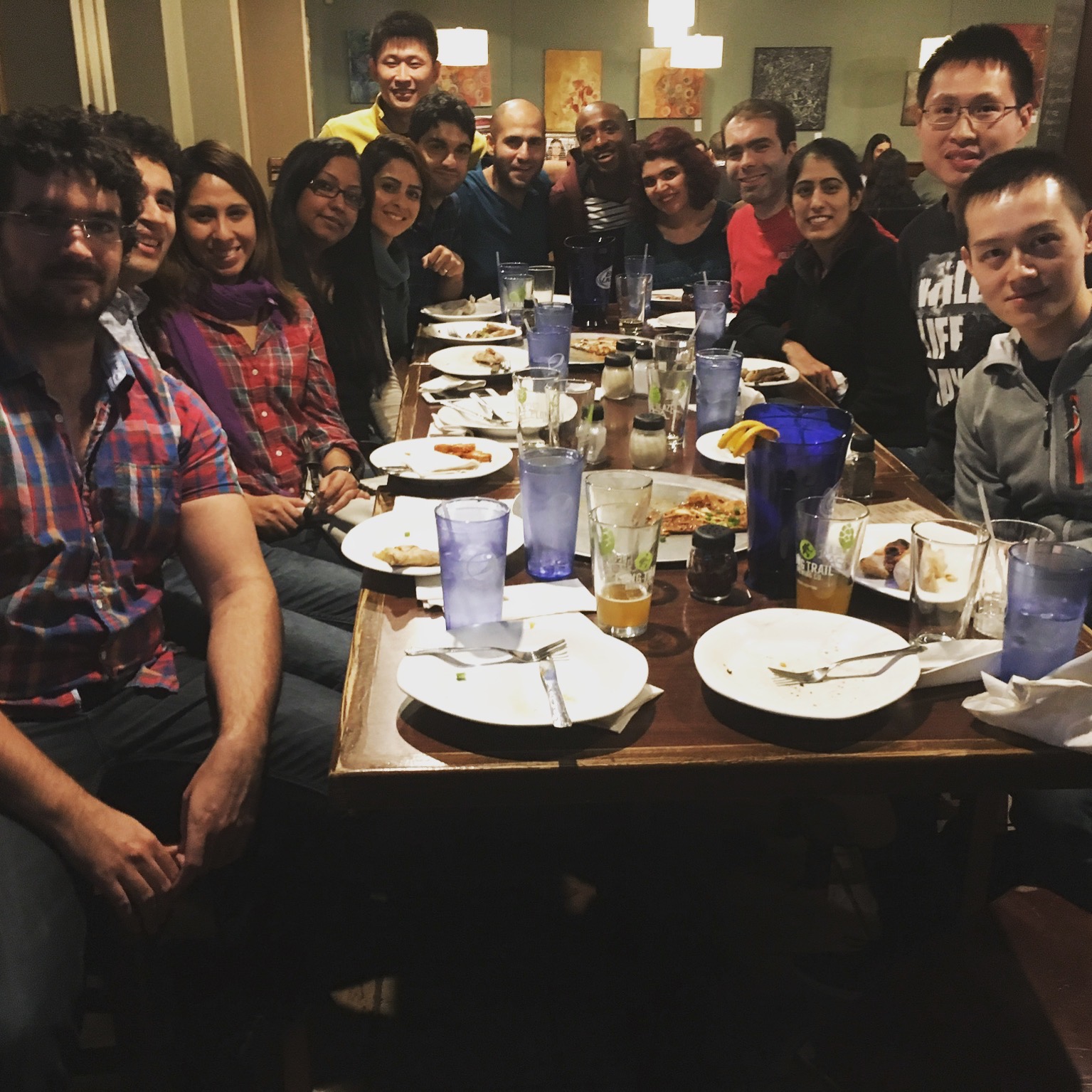 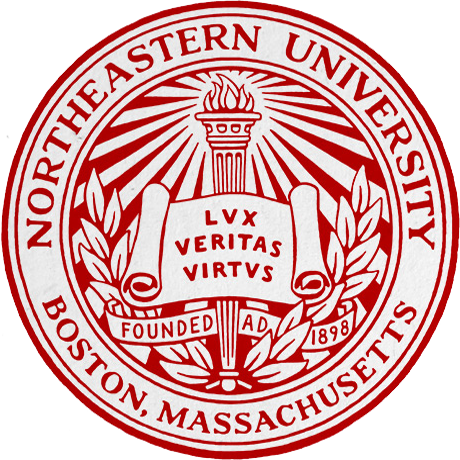 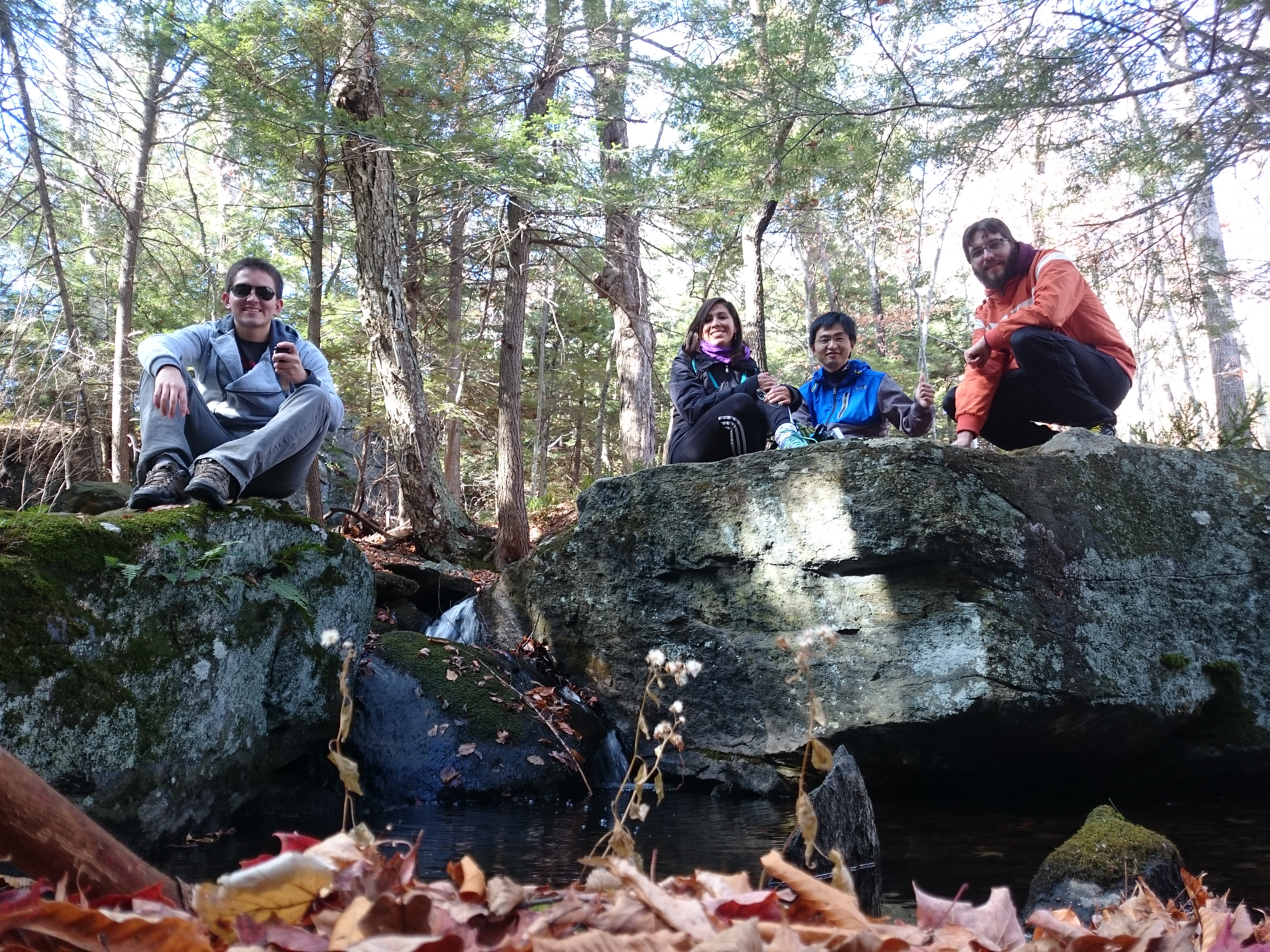 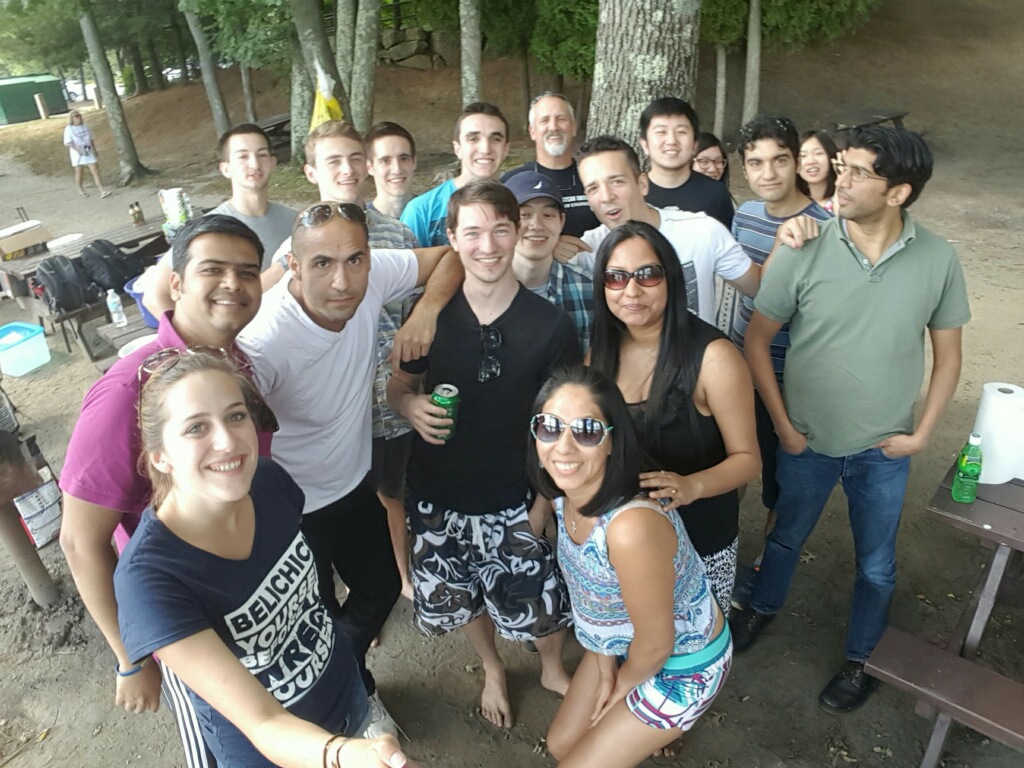 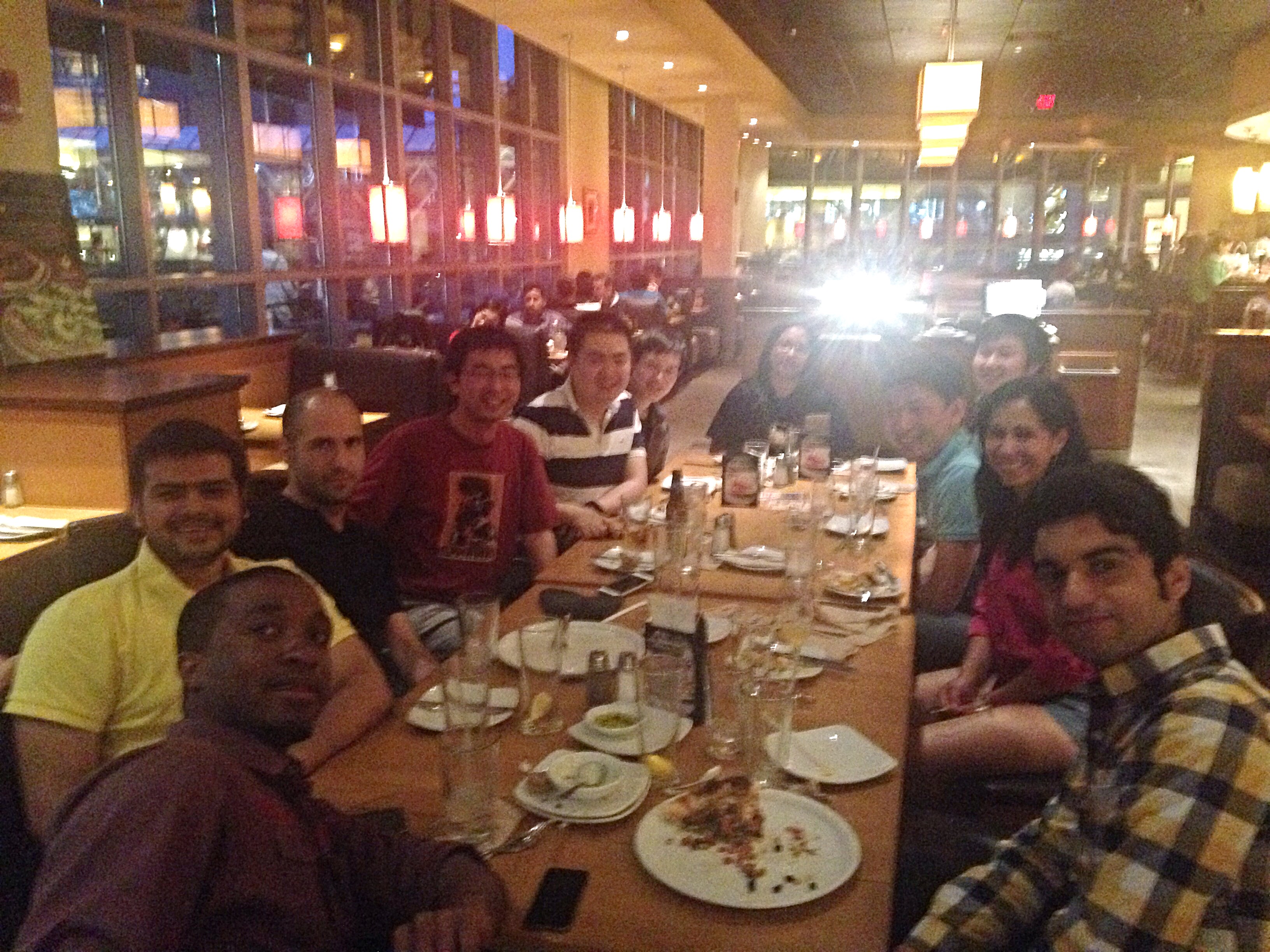 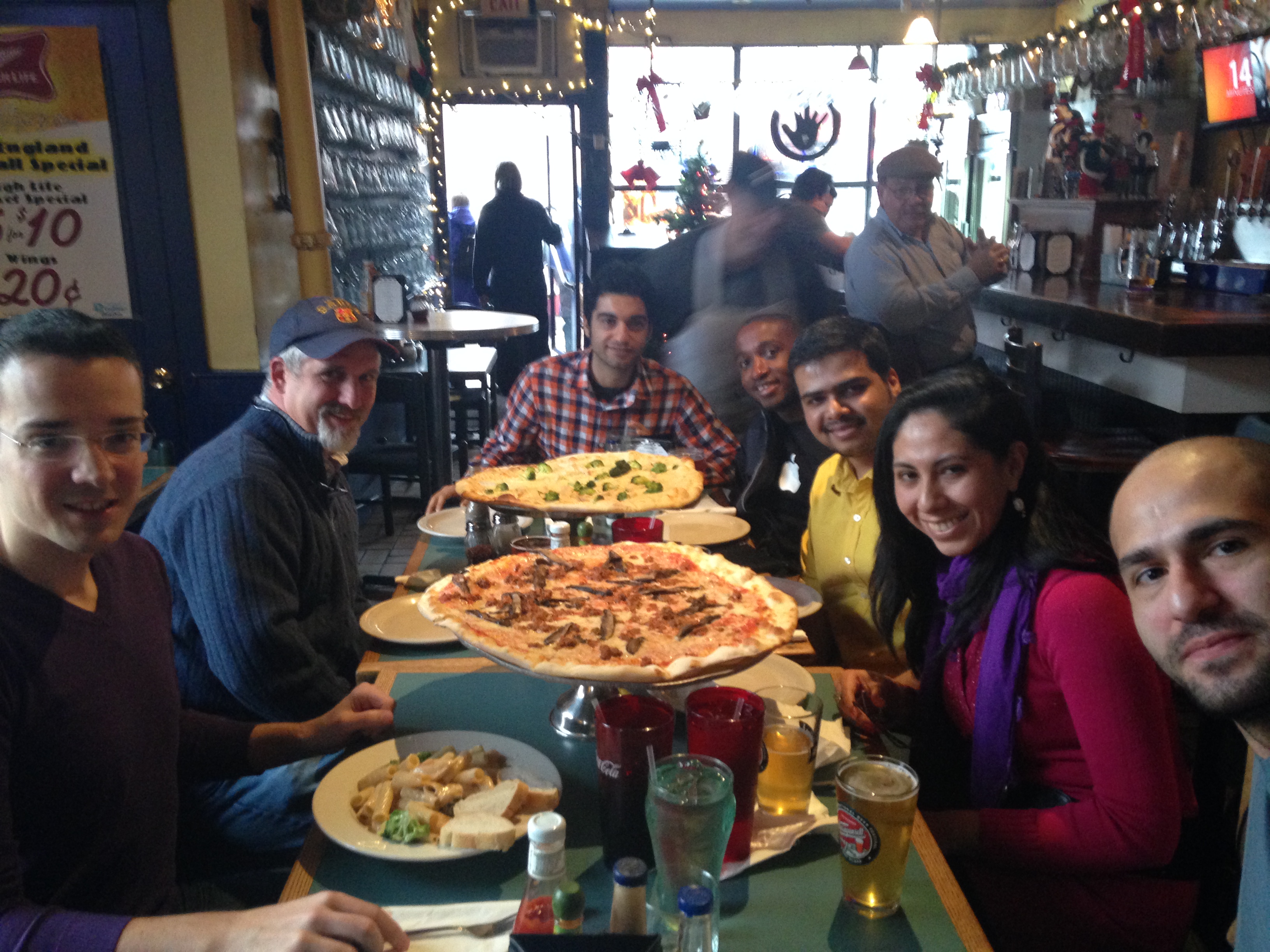 THANK YOU!
QUESTIONS?
fninaparavecino@ece.neu.edu
Concurrent Kernel Execution - MCX
51